Wim Hugo

CDIO
SAEON
Introduction to SAEOS
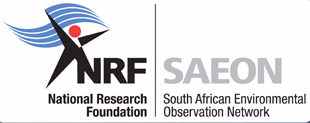 January 2013
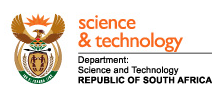 MANIFESTO
It is possible, desirable, and in the public interest to:
Ensure that scientific data is described properly, preserved properly, and discoverable;
Once discovered, its utility, quality, and scope can be understood, even if the data sets are huge;
Once understood; it can be accessed freely and openly;
Once accessed, it can be included into distributed processes, preferably automatically, and on large scales;
Once processed, the knowledge gathered can be re-used.
… across multiple domains.
Background
Who are the current Stakeholders?
Background
SAEON and the CSIR has collaborated on GeoPortal infrastructure since 2004/5.

The list of stakeholders have grown to include DST and several additional smaller initiatives.

SAEOS and SA-GEO are an important facet of the shared infrastructure.

Recent technical developments, which is based on service-oriented architecture, has seen the emergence of loosely integrated components that are ‘glued’ together with open standards interfaces.

This means that many components can be re-used In any system and do not rely on a specific platform to work.
Portals and Platform
Portals: Main  Stakeholders 
and Initiatives
Main Shared Platform
Services
Documents 
and Publications
Spatial
Data
Other
Data
SAEON  Nodes and Initiatives
SAEON
Data Analysis and Processing
SAEOS
Portal
SAEOS
World Data Centre for BHH
WDC
Content Visualisation and Presentation
Risk and Vulnerability Atlas
RAVA
Meta-Data and Data Management Functions
CSIR GSDI
CSIR
Data and 
Meta-Data
Meta-Data and Data Services
BEA
BioEnergy Atlas
NSIF Portal
NSIF
NSIF
Application
CONFLUENCE OF INITIATIVES
Science Gateway
DDL
DL
DIRISA
DL
DDA
RDI Output
Aggregation
Science Gateway
“SAEOS”
Science Gateway
“SAEOS”
DDL
DDL
DL
Quality Assurance Filters
World Data System Component
DDA
MetaData

Data Standards

Automation

Mediation
Context and ConceptsPerspective of Earth and Environmental Sciences
Main Use CasesDISCOVERY AND VISUALISATION
The platform is based on a shared and aggregated meta-data repository, and the meta-data repository is capable of accepting and working with a range of well-established meta-data standards. 

These include Dublin Core, SANS 1878, the ISO 19115 family, EML, and FGDC. The list is likely to be extended from time to time to accommodate other standards in widespread use by a user community or new provider.

Harvesters can be used to automate meta-data acquisition from standardised providers.
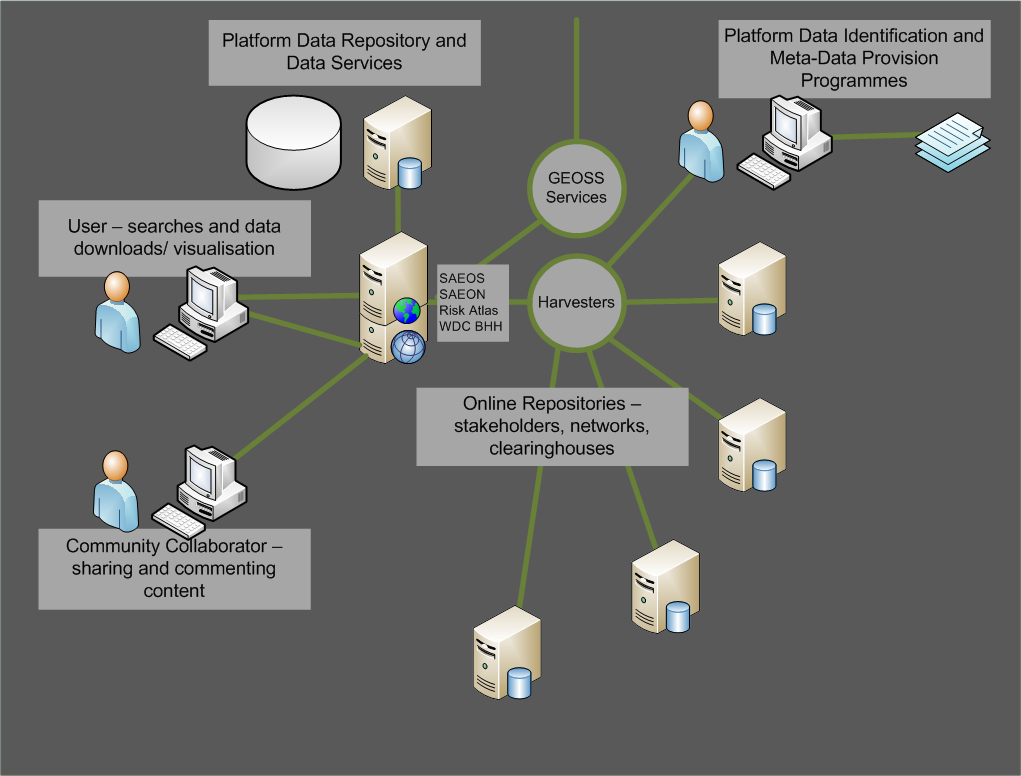 MAIN USE CASESMediation and Collation
Mediators are required to tailor (bind) a data source or sources to a process or service. 

The service can be as simple as a mapping service, and the mediation as rudimentary as renaming the layers to match the context of a map.

More advanced mediations define the linkages between distributed data sets, how data should be aggregated for analysis or display purposes, which columns to match to a charting service, and so on.

Mediations are stored in ‘Web Context Documents’.
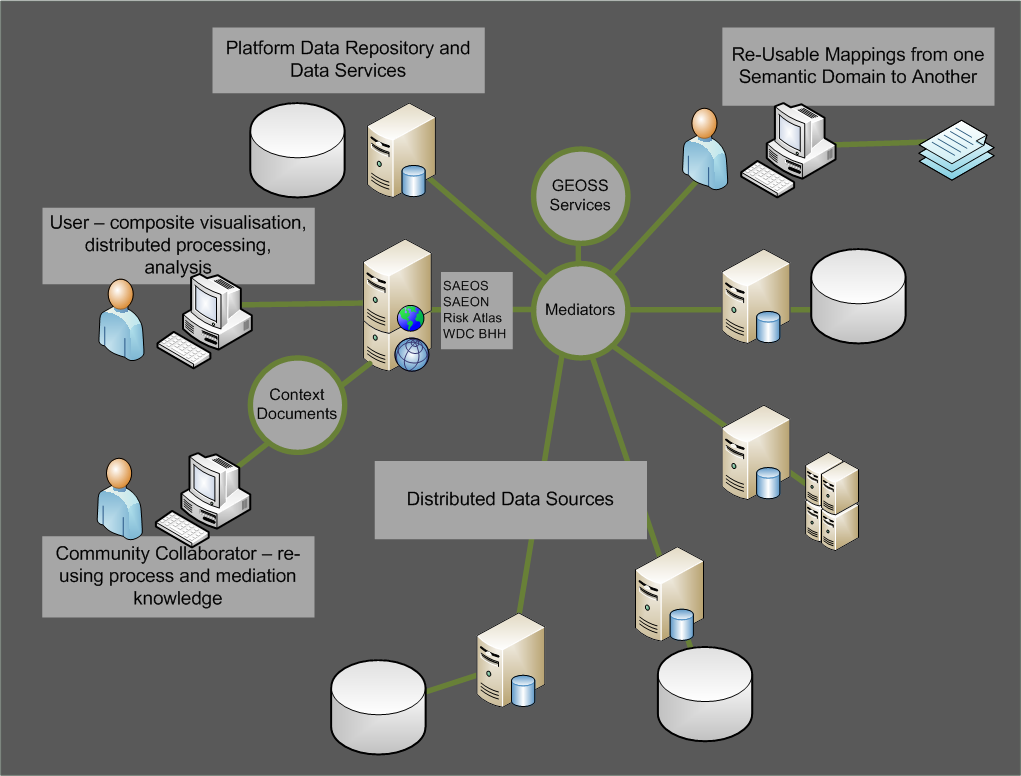 MAIN USE CASESAUTOMATED PROCESS CHAINING
Distributed data sources and processes can also be chained together: in such cases, one needs to describe the process in a standardised way for future re-use.

This happens already in e-commerce systems, and it is likely that the same standards in use for automation of web commerce will be used in scientific process automation – but the jury is still out on this.

Automation and mediation rely greatly on ontologies for their efficient functioning. These are agreed dictionaries of terms, and can automate some of the mediation.
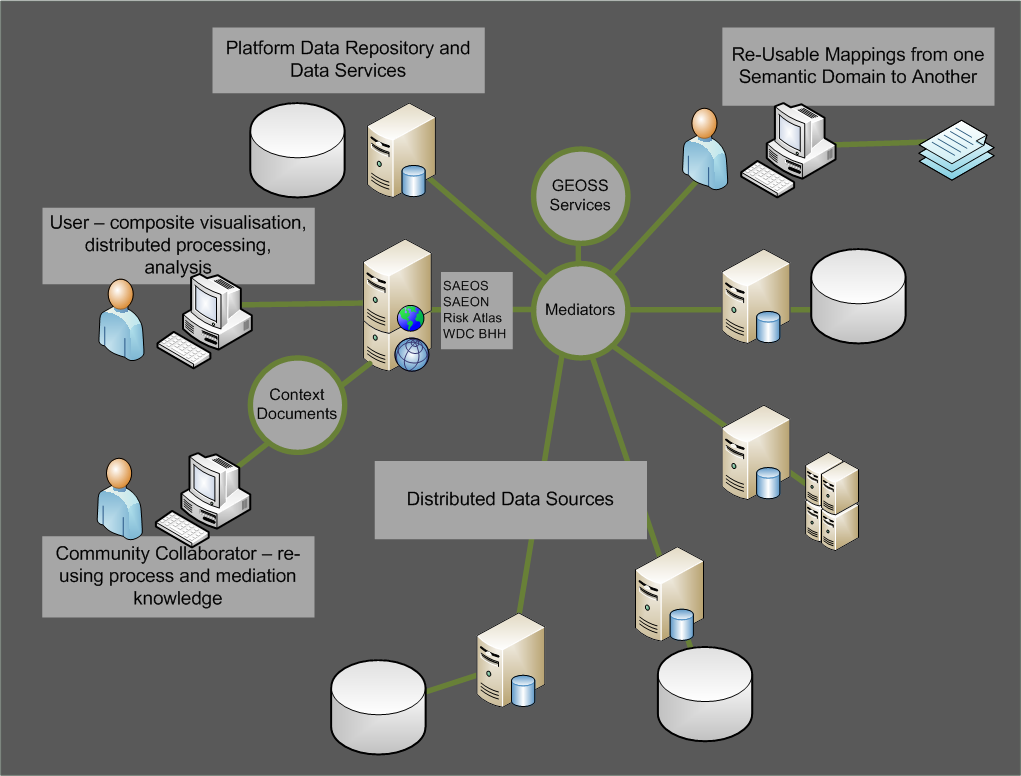 ?
Walkthrough
Examples

Interoperability
SAEOS LANDING PAGE
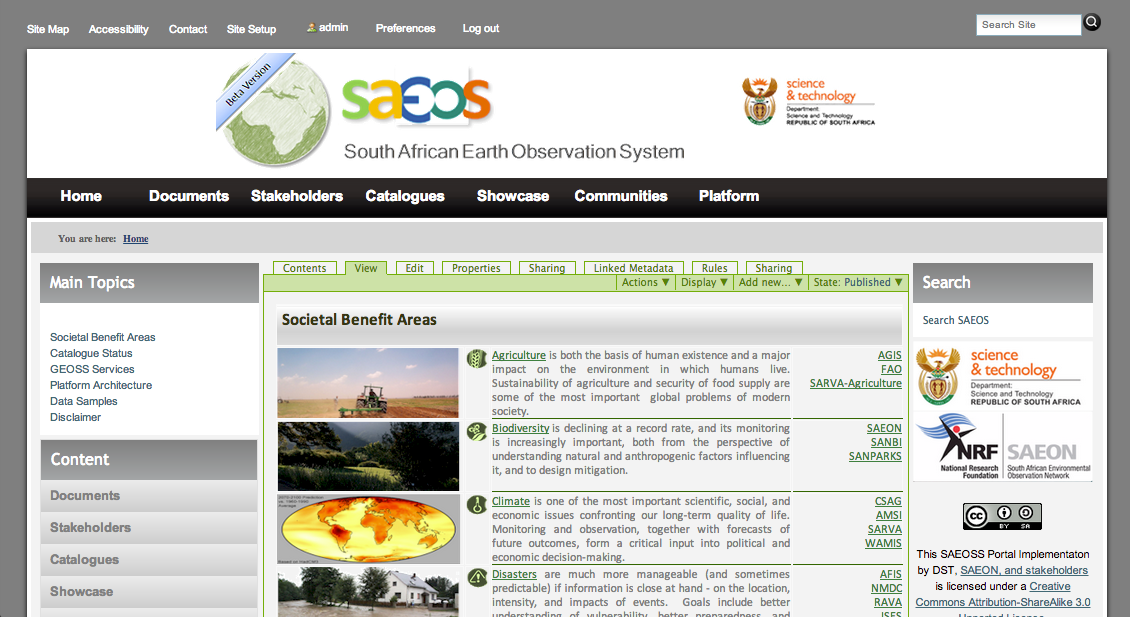 Societal Benefit Areas
Search for Data
Typical Search Result (CLIMATE)
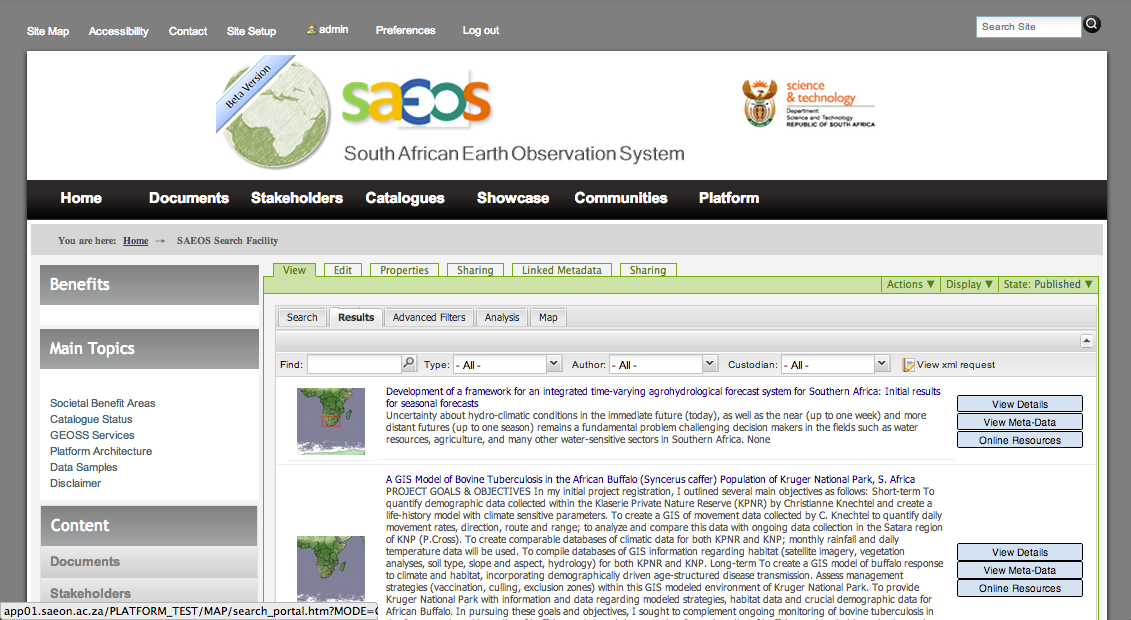 Summary Meta-Data
FILTERING SEARCH RESULTS
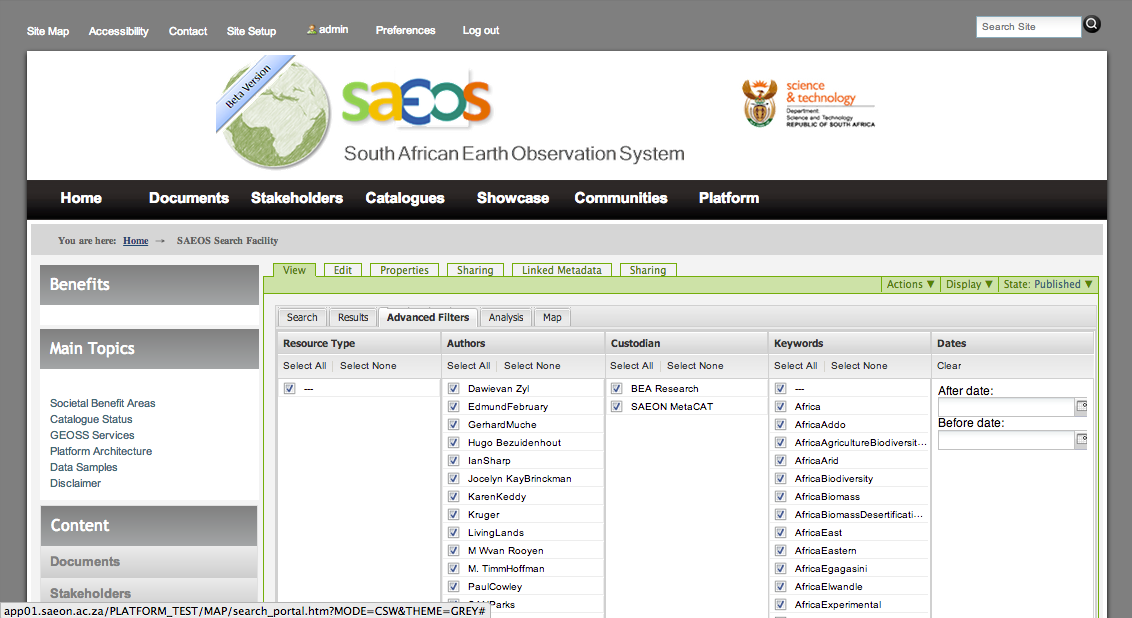 Filter by Author, Custodian, Date, etc.
Search Result Analysis
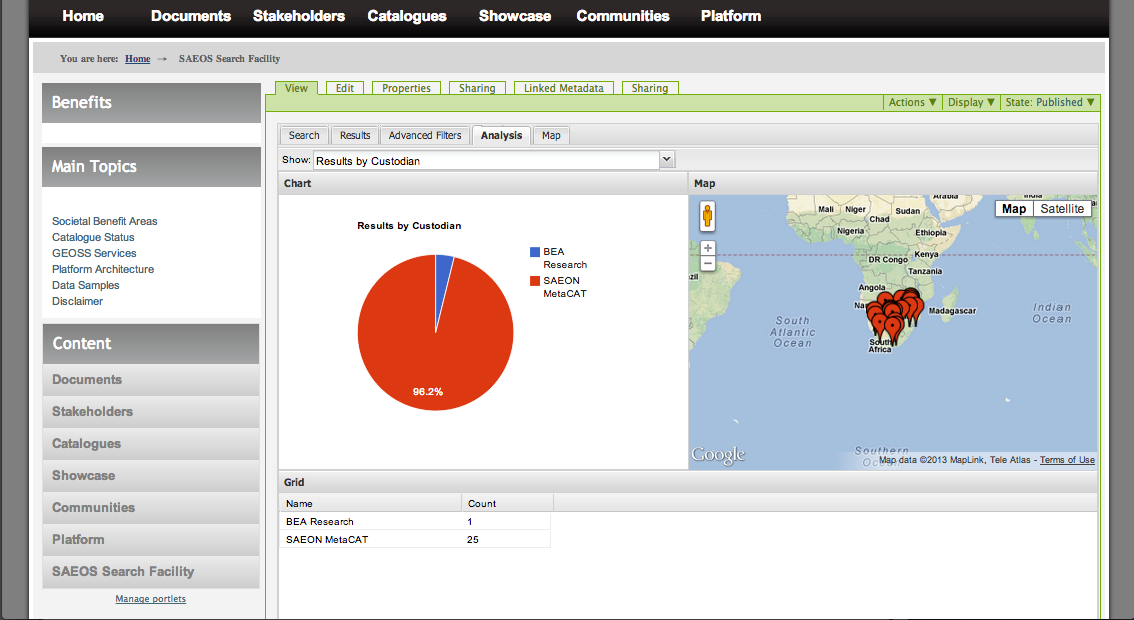 Analysing Search Results
Spatial Coverage of Search Results
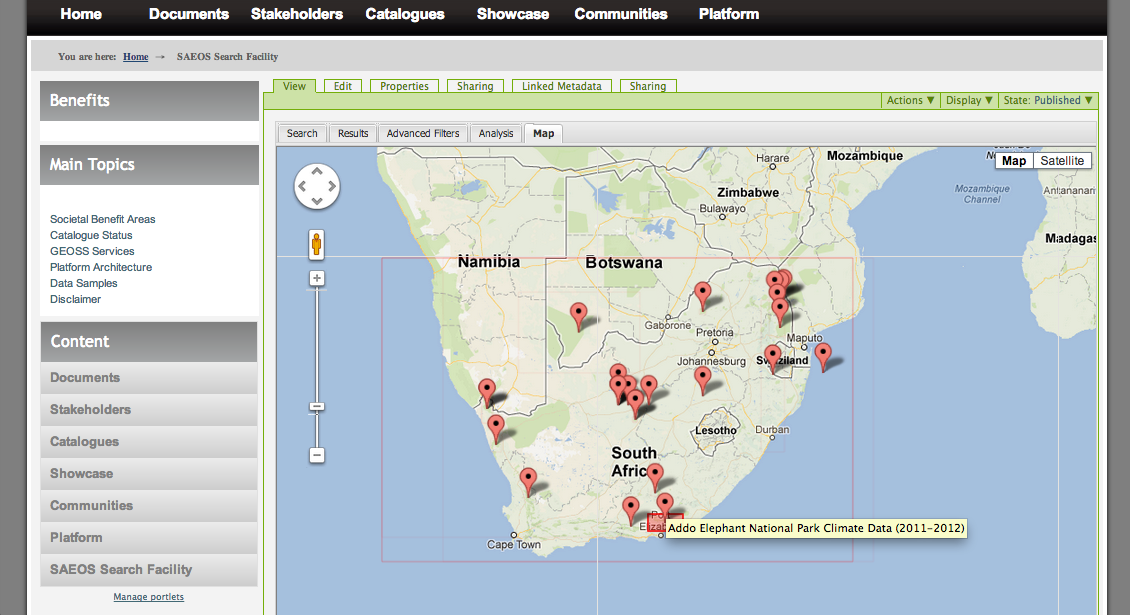 Analysing Search Results
Click to see detail
DetAILED META-DATA
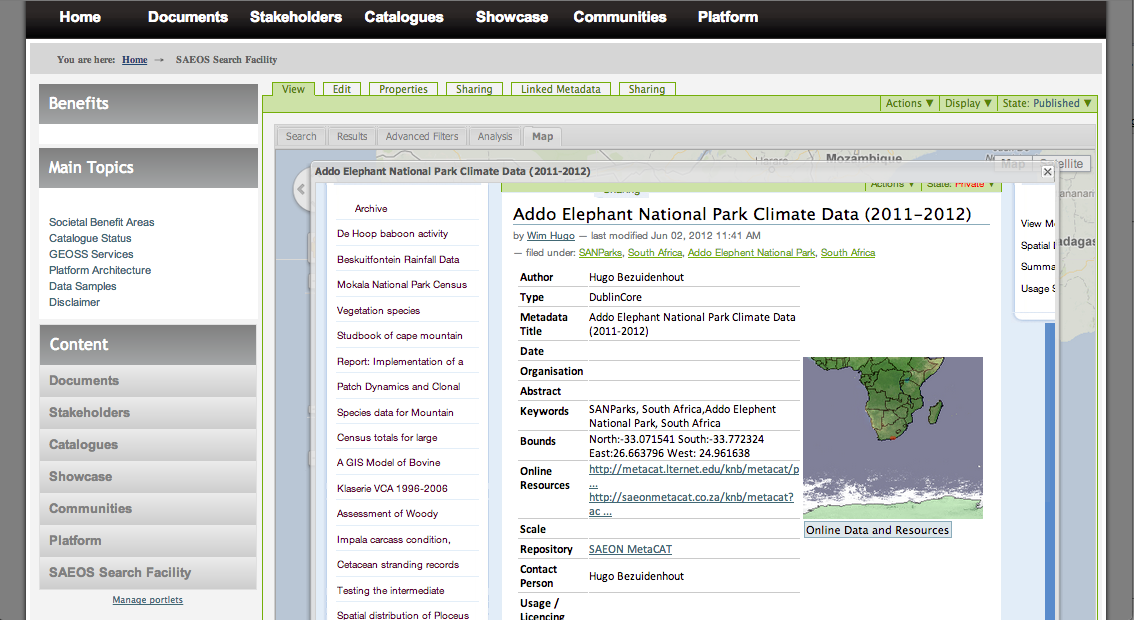 Links to Contributing Site (SAEON)
SEARCH FOR STANDARDISED DATA –e.g. WEB MAP SERVICES
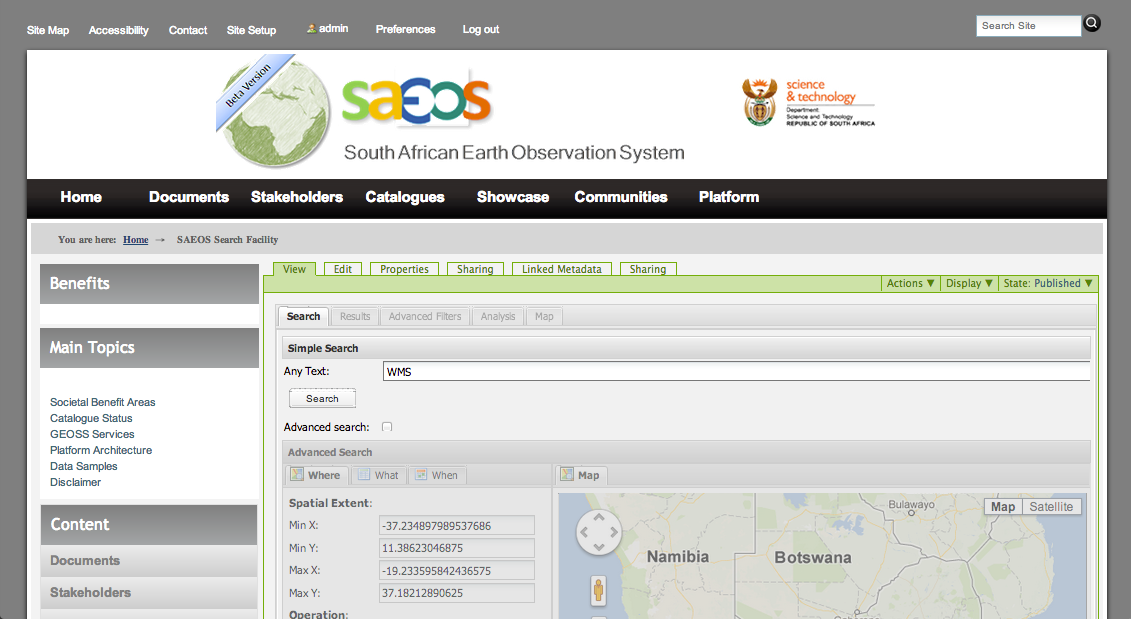 WMS
SPATIAL DATA SERVICES
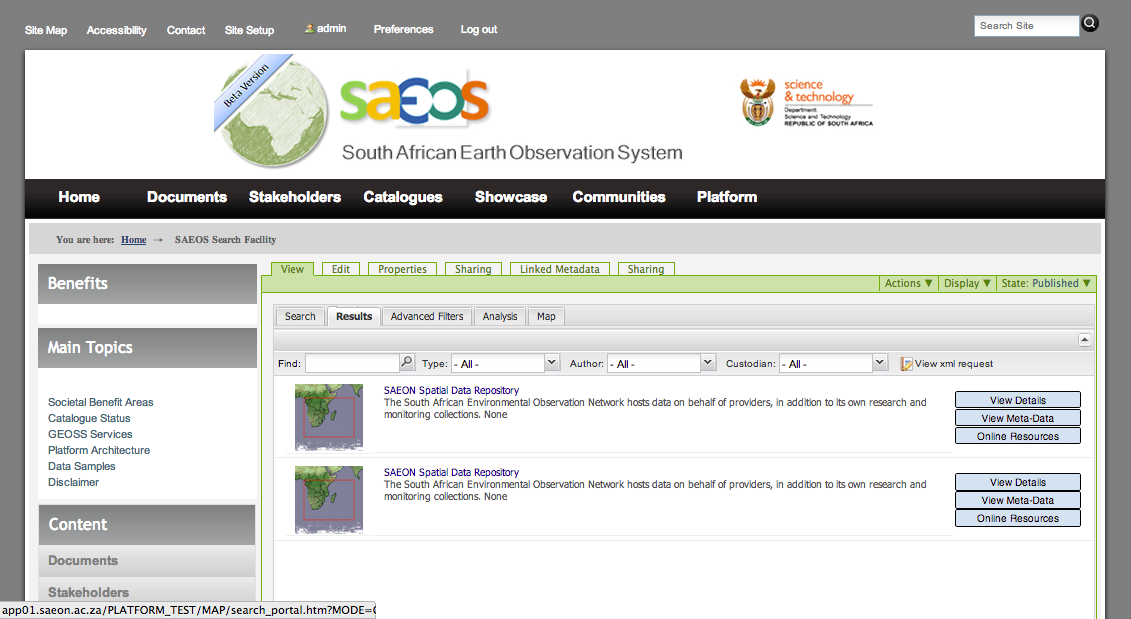 Click to see detail
PREVIEW OR DOWNLOAD
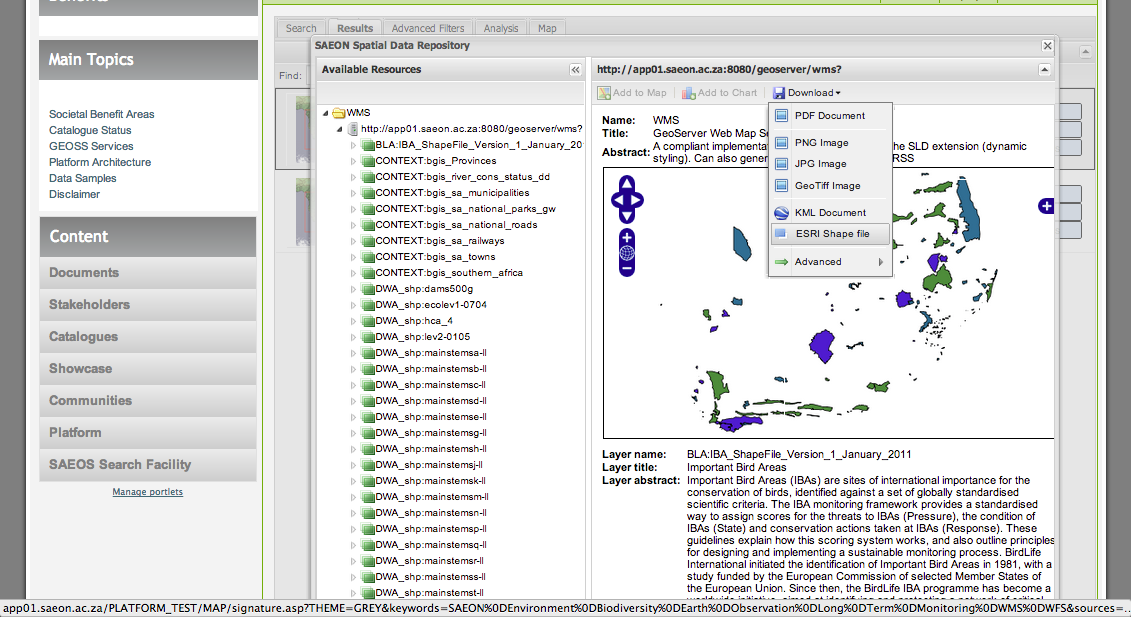 Download formats and options
Layers available from service
Supports Multiple Styles
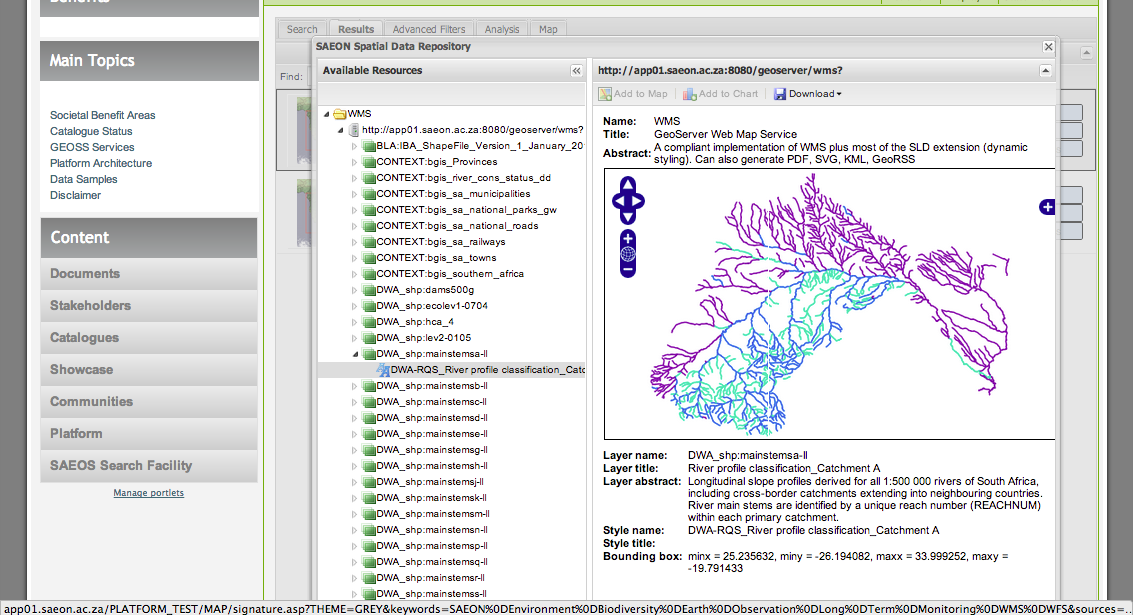 One or more styles per layer
Download Options
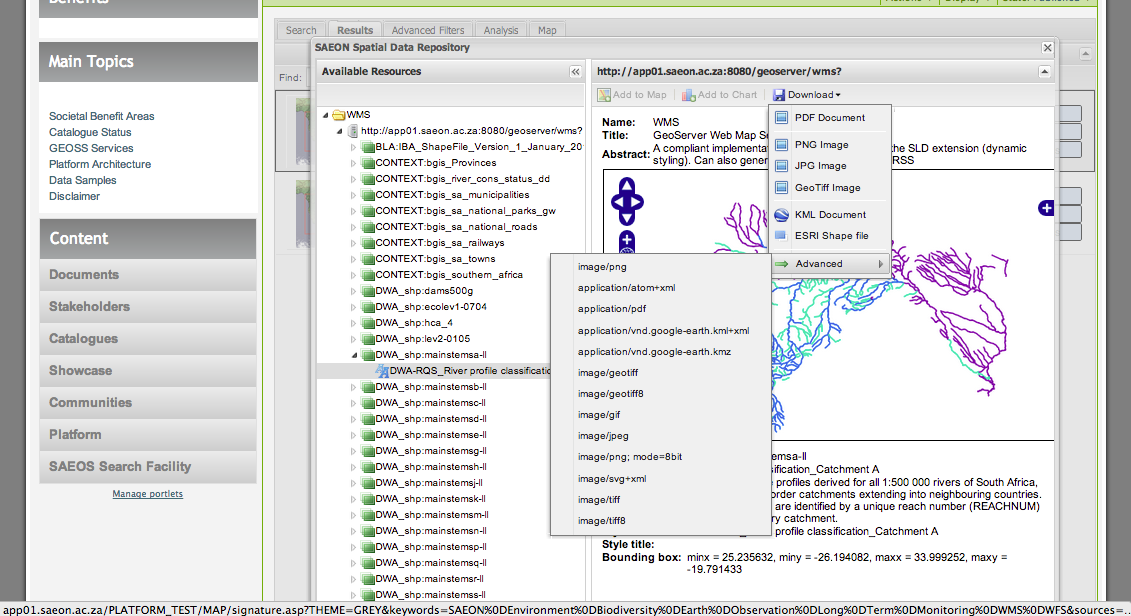 Select an Option
SEARCH for STANDARDISED DATA e.g. Sensor OBSERVATION SERVICES
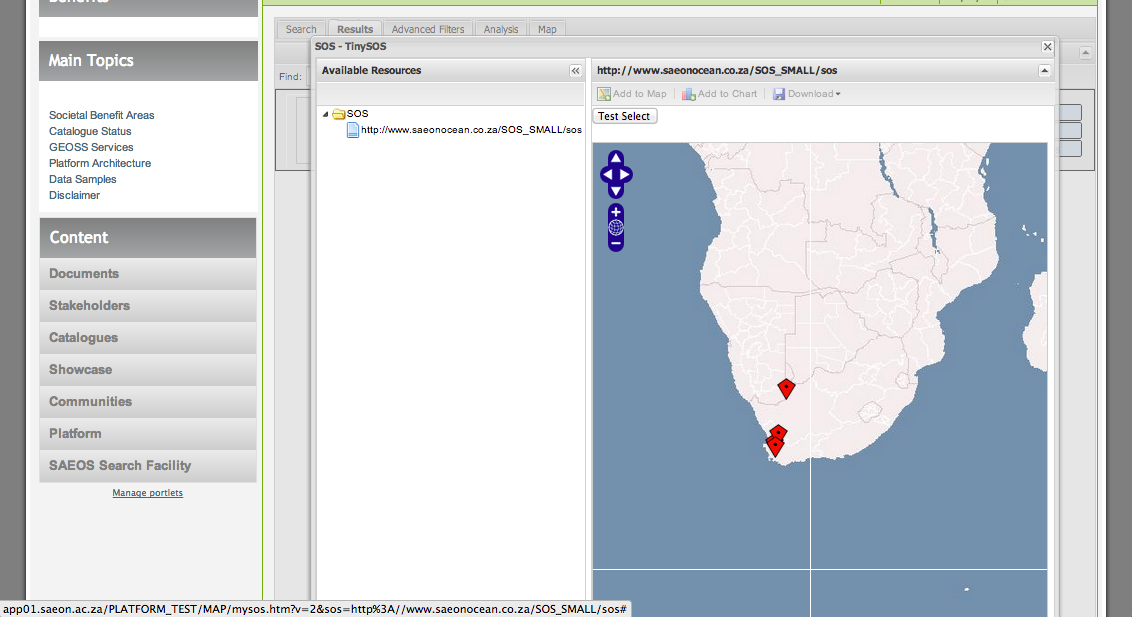 Click to see detail
CLICK A FEATURE …
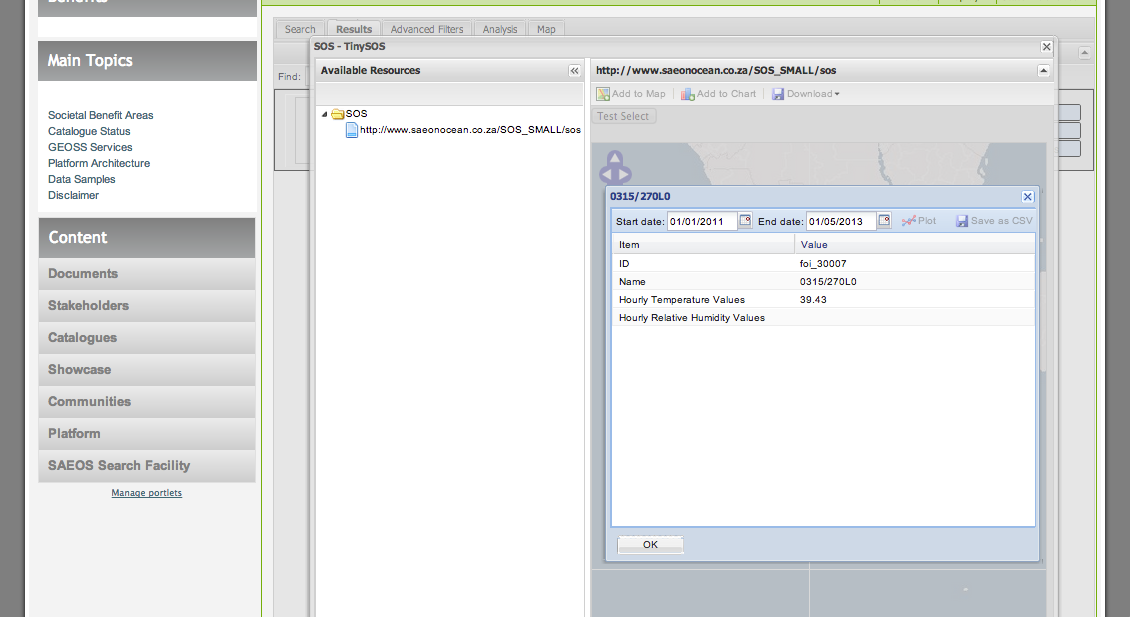 Select start and end dates
Latest values for observed phenomena
TIME SERIES DATA
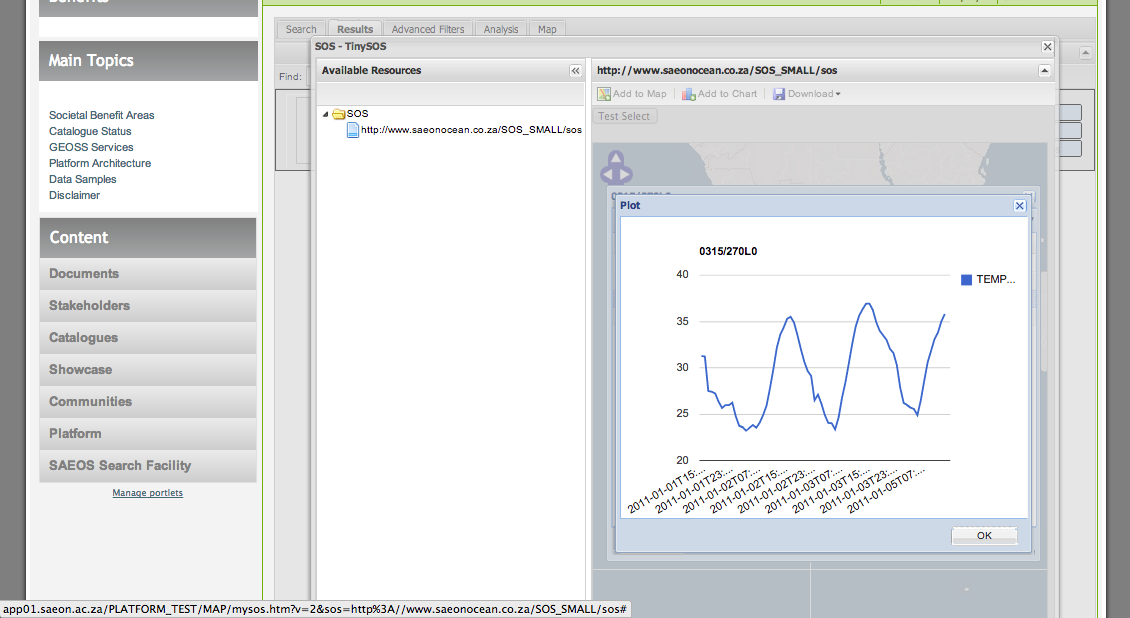 GEOSS BROKER Integration
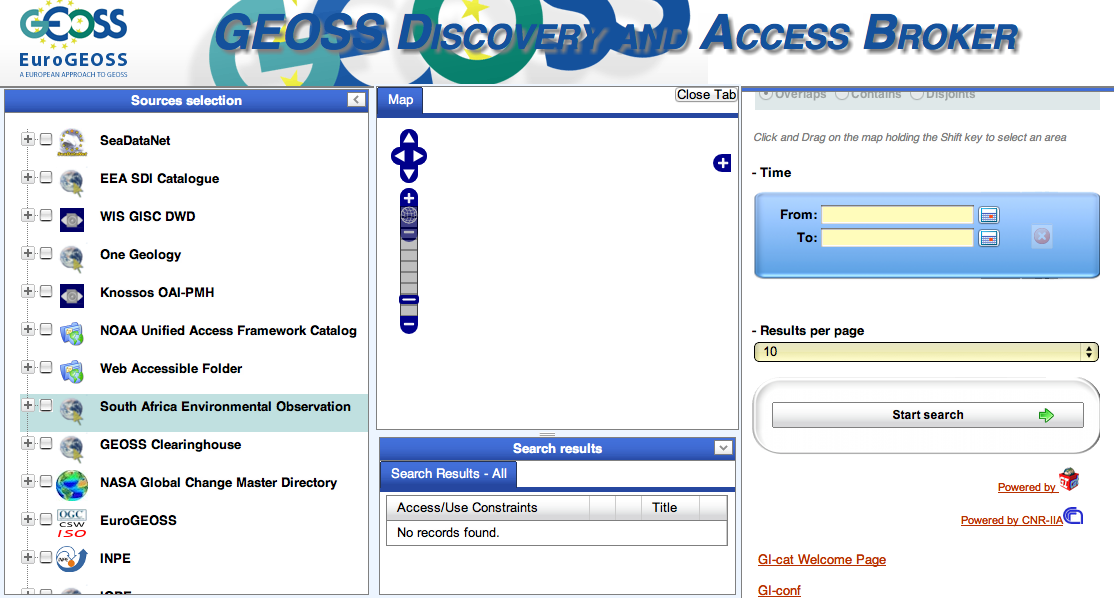 SAEOS
CS/W
EndPoint
Process standardised data services
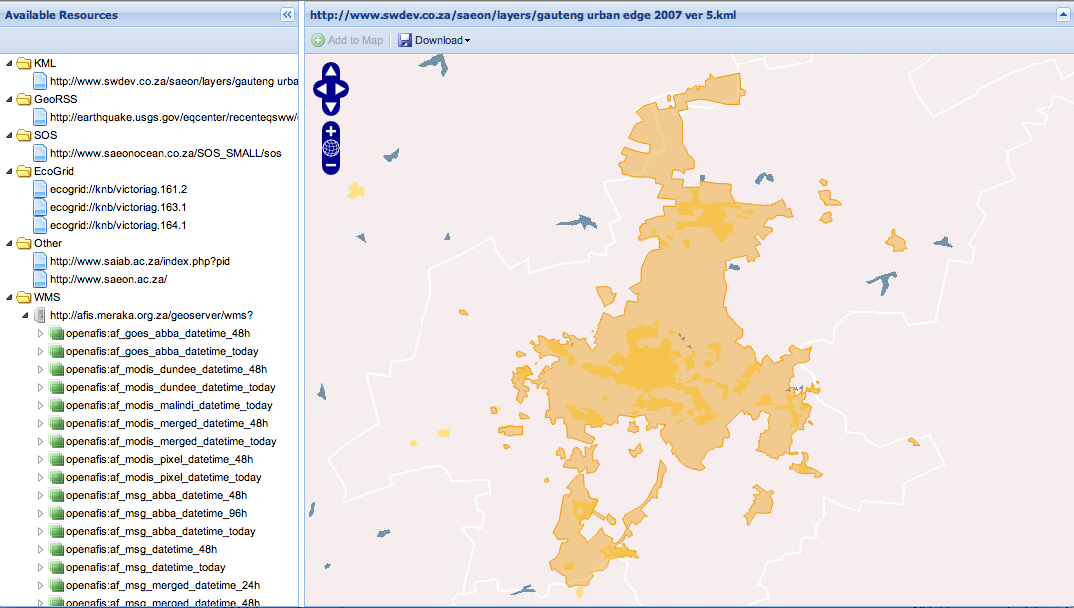 EcoGrid (Table) Data
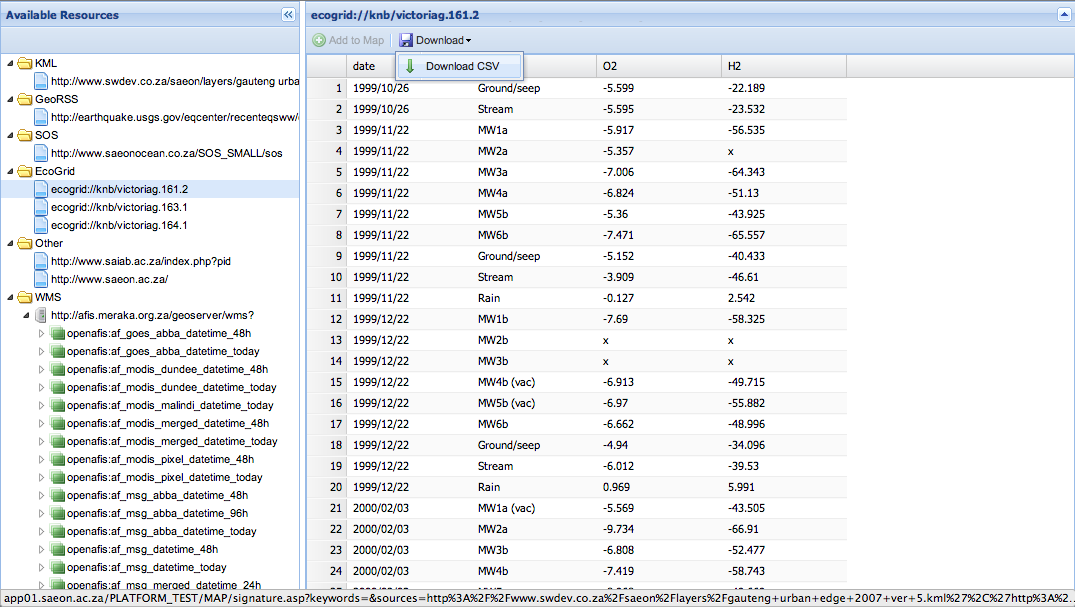 Invitation(s)
Data Providers
Engage with us through NEOSS
Council for GeoScience
SADCO
SANSA
Meraka-WAMIS

Guidance Document: please e-mail me at wim@saeon.ac.za
SHOWCASE: ATLAS COMPONENT
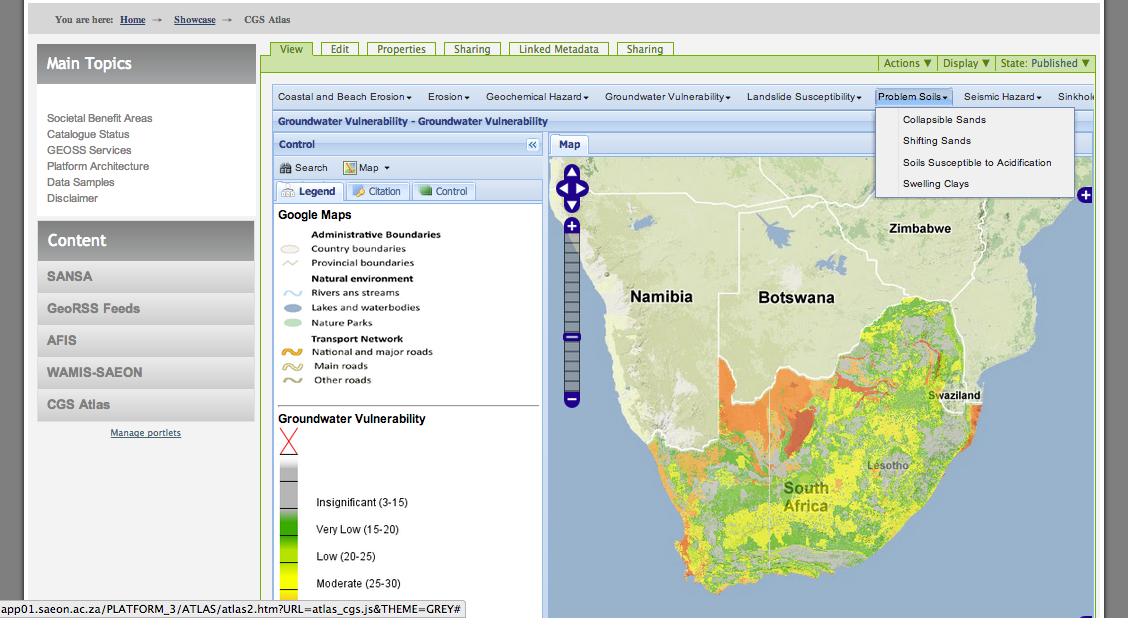 SHOWCASE: WAMIS TIME SERIES – COMBINED WITH SAEON TIME SERIES
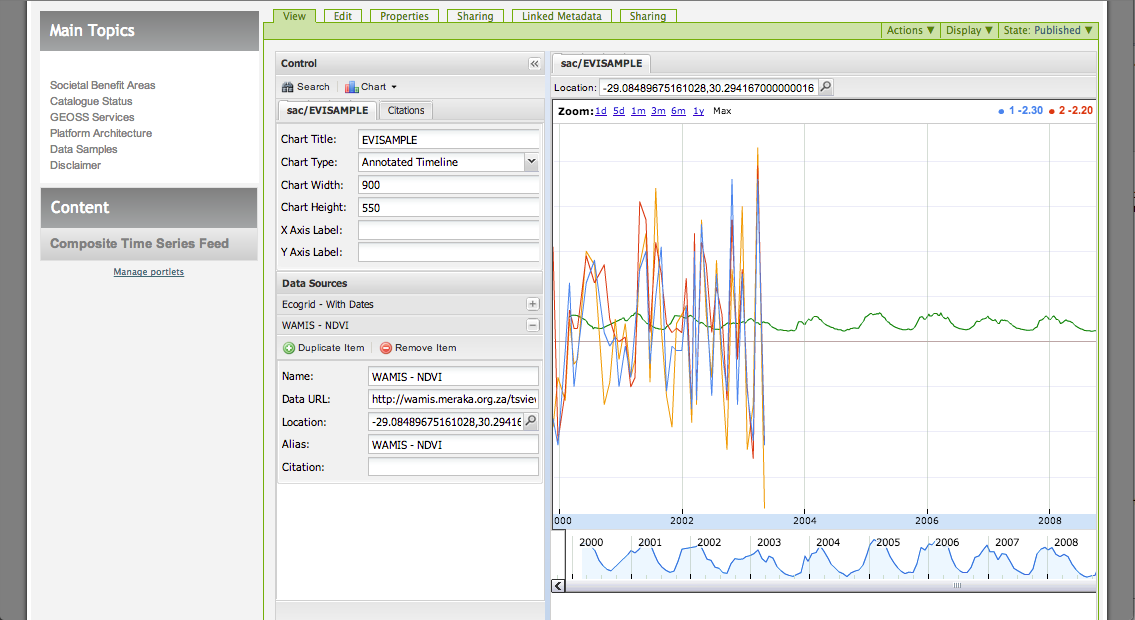 COLLABORATIONS
Detailed ‘Technology RoadMap’ available on request
Combines development of the shared platform and DIRISA

Main Themes
Extended visualisation clients for standardised data
SOS, NetCDF, HDF-4, GRIB, etc.
Non-spatial visualisation
Knowledge and soft data visualisations
Analysis tools for data exploration
Linking Citations, Usage Statistics, Usability and Quality Assessments
Web Processing Services and Links to Search Facilities
Improved Search Capabilities for Large Collections
Hosting, Serving, and Querying Large Data Sets
Extended, Liberalised Meta-Data and Knowledge Networks
Improved Page and Theme Toolset
Adapters for Automated Harvesting from RDBMS
Configurable Systems for Crowdsourcing and Citizen Science